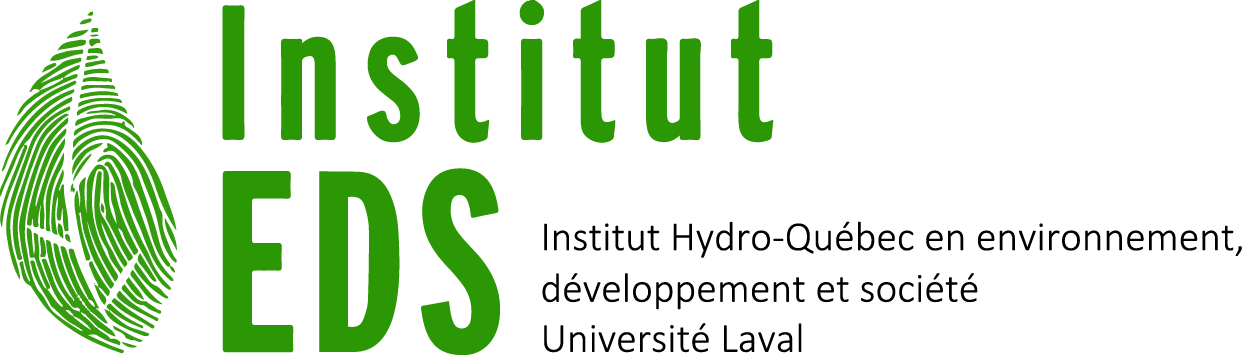 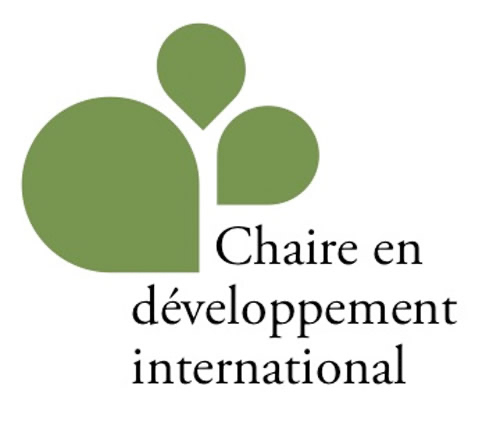 L’INNOVATION DURABLE
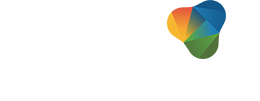 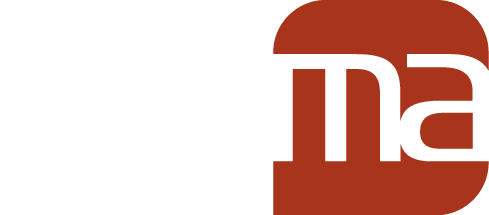 Coordination
Luce beaulieu
Hassana Elzein
Équipe de recherche 
Philippe Genois-Lefrançois
Leyla Lardja
Thierry Lefèvre
Thibaut Magalas
3 décembre 2020
L’INNOVATION DURABLE
Plan de présentation
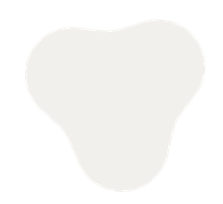 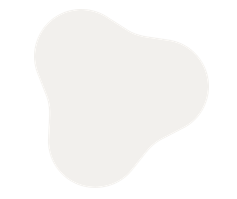 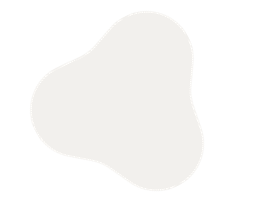 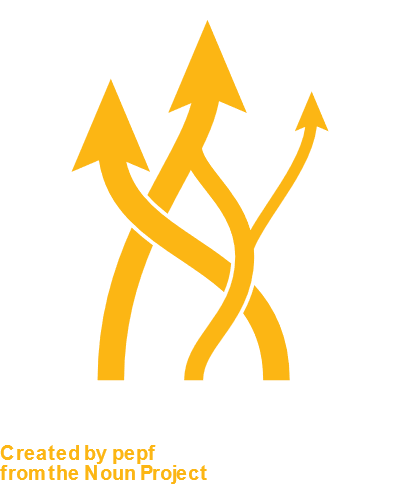 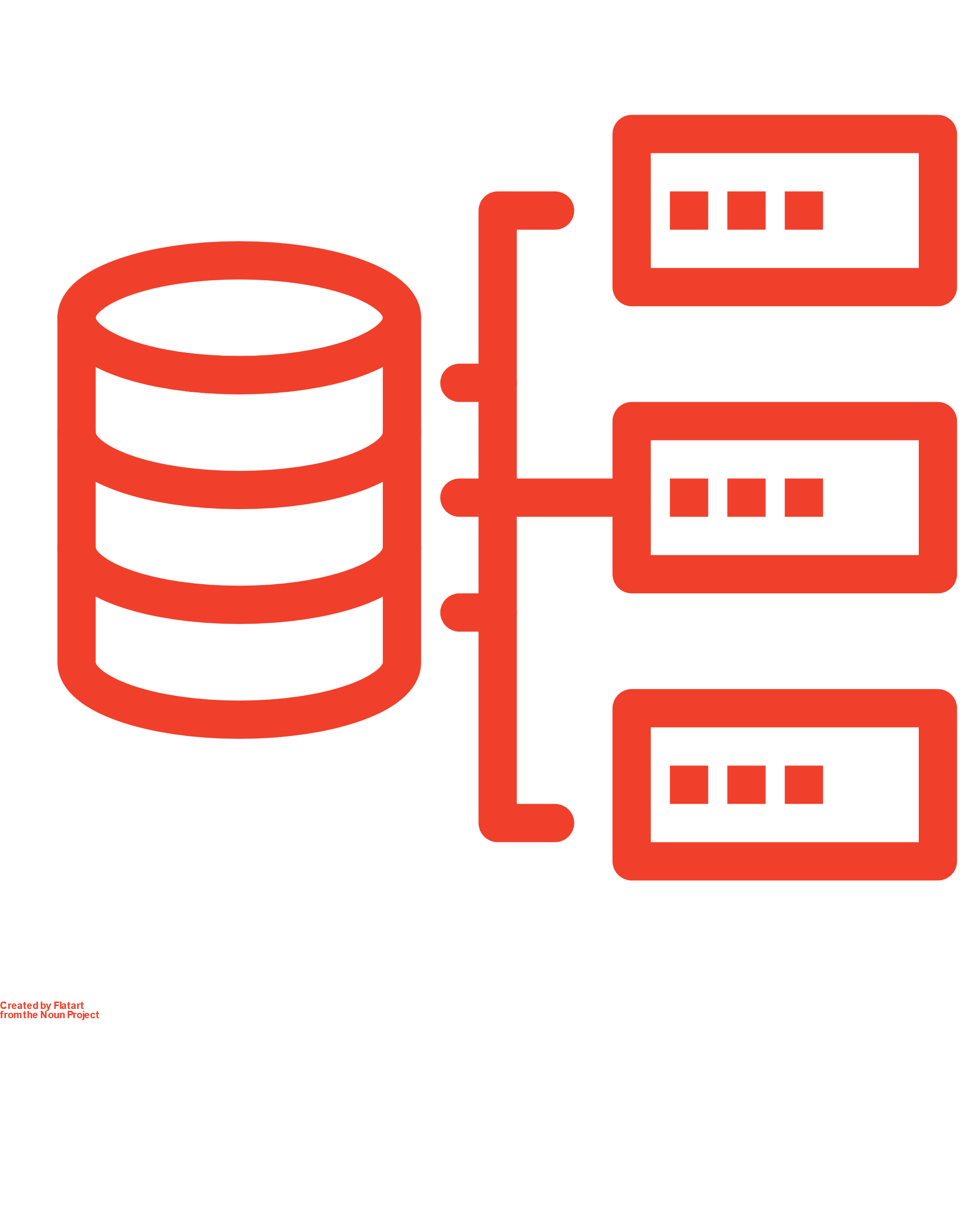 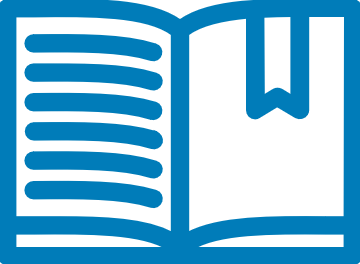 ORIENTATIONS POUR L’ID
Pour accélérer la transition au Québec
BASE DE DONNÉES EN ID
Figures de cas au Québec et à l’international
RECENSION DES ÉCRIT
Exploration du concept d’ID
2
1
INNOVATION DURABLE:UNE RECENSION INTERDISCIPLINAIRE DES ÉCRITS
© CIRODD 2020
3
1. RECENSION DES ÉCRITS
1.1. Problématique, hypothèse et objectifs
Problématique
Comment rendre les activités anthropiques compatibles avec les limites écologiques, capables de répondre aux disparités internationales et aux situations sociales intérieures, tout en assurant la prospérité des populations, et ce dans le contexte de la pandémie de la COVID-19 ?
Hypothèse
L’innovation durable (ID) est un mécanisme/outil permettant de contribuer à opérer une transition socio-écologique permettant de rendre la société plus résiliente.
Objectifs 
Générer de la connaissance et mobiliser la communauté québécoise autour de lignes directrices vers une trajectoire autour du concept d’innovation durable.
Définir le concept d’innovation durable 
Décrire les grands systèmes acteurs du fonctionnement de nos sociétés
Proposer des trajectoires vers une perspective systémique pour l’innovation durable
© CIRODD 2020
4
1. RECENSION DES ÉCRITS
1.2. Définitions
1.2.1. Le développement durable 
Moyen de concilier le développement des nations et le respect de la nature (Vaillancourt, 1998)
Le concept est massivement soutenu par le mouvement écologiste. La dimension de développement était mise en retrait pour mettre en avant la « viabilité de la société », c’est-à-dire vivre avec les limites écologiques (Revéret & Gendron, 2002)
Consensus actuel : le DD est une façon de se développer qui intègre de manière équilibrée les dimensions écologique, économique et sociale (Emas, 2015; Riffon, 2017)










Notre vision de durable : société compatible avec les limites naturelles et qui réduit les inégalités, ce qui exige une transformation socio-écologique
© CIRODD 2020
5
1. RECENSION DES ÉCRITS
1.2. Définitions
1.2.2. L’innovation d’entreprise
Nous utilisons la définition qui a été construite progressivement à travers les 4 versions du Manuel d’Oslo et dont la plus récente est la suivante : 
	« Une innovation d’entreprise désigne un produit ou un processus d’affaires nouveau ou amélioré (ou une combinaison de ces deux éléments) qui diffère sensiblement des produits ou processus précédents de l’entreprise et a été commercialisé ou mis en œuvre par celle-ci. »
Typologie de l’innovation
Innovation d’entreprise
Innovation sociale
Innovation de processus d’affaires
Innovation de produits
© CIRODD 2020
Innovation 
de services
Innovation 
de biens
6 catégories
6
Source : OCDE / Eurostat, 2018
1. RECENSION DES ÉCRITS
1.2. Définitions
1.2.3. L’innovation sociale
Définition du Réseau Québécois en Innovation Sociale (RQIS) : 
« Une innovation sociale est une nouvelle idée, approche ou intervention, un nouveau service, un nouveau produit, une nouvelle loi ou un nouveau type d’organisation qui répond plus adéquatement et plus durablement que les solutions existantes à un besoin social bien défini, une solution qui a trouvé preneur au sein d’une institution, d’une organisation ou d’une communauté, et qui produit un bénéfice mesurable pour la collectivité et non seulement pour certains individus. La portée d’une innovation sociale est transformatrice et systémique. Elle constitue, dans sa créativité inhérente, une rupture avec l’existant ».
L’innovation sociale change l’approche technocentriste de l’innovation pour répondre aux enjeux d’inégalités sociales et de DD (Ziegler, 2017).
But : Améliorer le bien-être collectif et la capacité d’agir des sociétés (Eichler et Schwarz, 2019).
Trois axes Principaux
Gestion
Apparition de nouveaux modèles d’affaires visant à relever des défis sociaux
Politique
Correction des failles de gouvernance et politiques publiques
Sociologique
Importance de transformer les structures, interactions et pratiques sociales
© CIRODD 2020
7
[Speaker Notes: Politique: Entités majeuresOCDE, Fondation Young, Fondation McConnell, MIS et Social Innovation Canada
		Gestion: Entité majeure: Forum Économique Mondial]
1. RECENSION DES ÉCRITS
1.2. Définitions
1.2.4. L’innovation durable 
Concept jeune et qui reste à définir
Innovations apparentées ou influentes :
Innovations transformatives (mission-oriented innovations)
Innovations locales et à petite échelle (grassroot innovations)
Rétro-innovations
Innovations ouvertes (open innovations)
Notre proposition de définition est la suivante :
Nouveau service, produit, processus ou pratique, issu du dialogue et de la coopération entre différents acteurs, qui contribue à opérer une transformation socio-écologique, interdisciplinaire, structurelle et systémique visant à rendre la société compatible avec les limites planétaires et à assurer le bien-être humain et la résilience sociétale.
© CIRODD 2020
8
[Speaker Notes: Elle décrit le type (jaune), le moyen (orange), l’action (vert) et la finalité (bleu)
Levier pour les processus et les expérimentations de la transition socio-écologique des systèmes anthropiques, à toutes les échelles sociétales et de manière intersectorielle (économie, technologie, social, gouvernance, justice, éducation)
Les acteurs comprennent les dirigeants politiques des différents paliers de gouvernement, les entreprises, les scientifiques, les citoyens, les organismes issus de l’économie sociale, les organisations nationales et internationales]
1. RECENSION DES ÉCRITS
1.3. Les champs d’application de l’ID
Schématisation de l’économie circulaire selon 
l’Institut EDDEC et RECYC-QUÉBEC
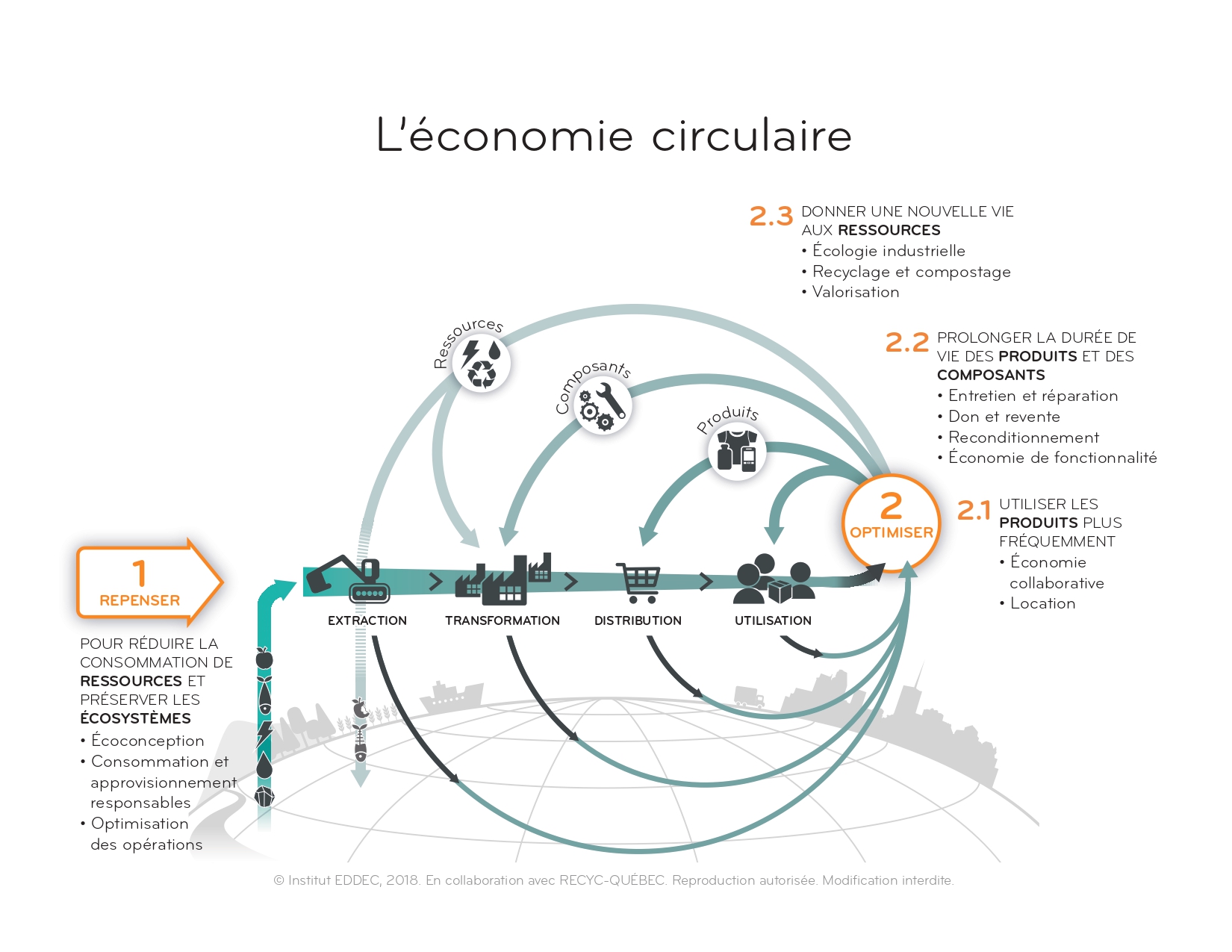 1.3.1. L’économie circulaire 
Boucler les flux de matières et d’énergie au sein des systèmes de production-consommation pour favoriser le découplage
Modèle conceptuel intégrant une diversité 
     de stratégies
Opérationnalisation par produits, organisations, 
     filières et/ou territoires
Forte interrelation entre économie circulaire et ID
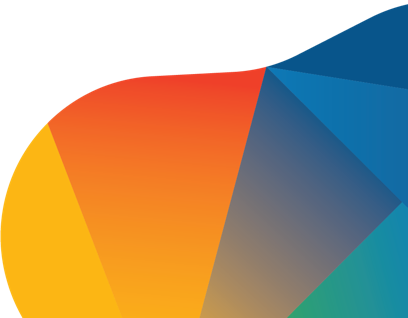 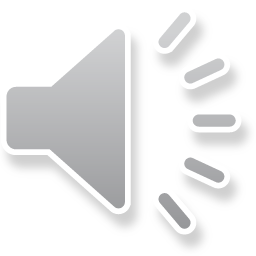 9
Source : Institut EDDEC et RECYC-QUÉBEC, 2018
[Speaker Notes: Peut-être enlever les bullet points et juste garder l’image]
1. RECENSION DES ÉCRITS
1.3. Les champs d’application de l’ID
Illustration de l’évolution vers la 
conception régénérative
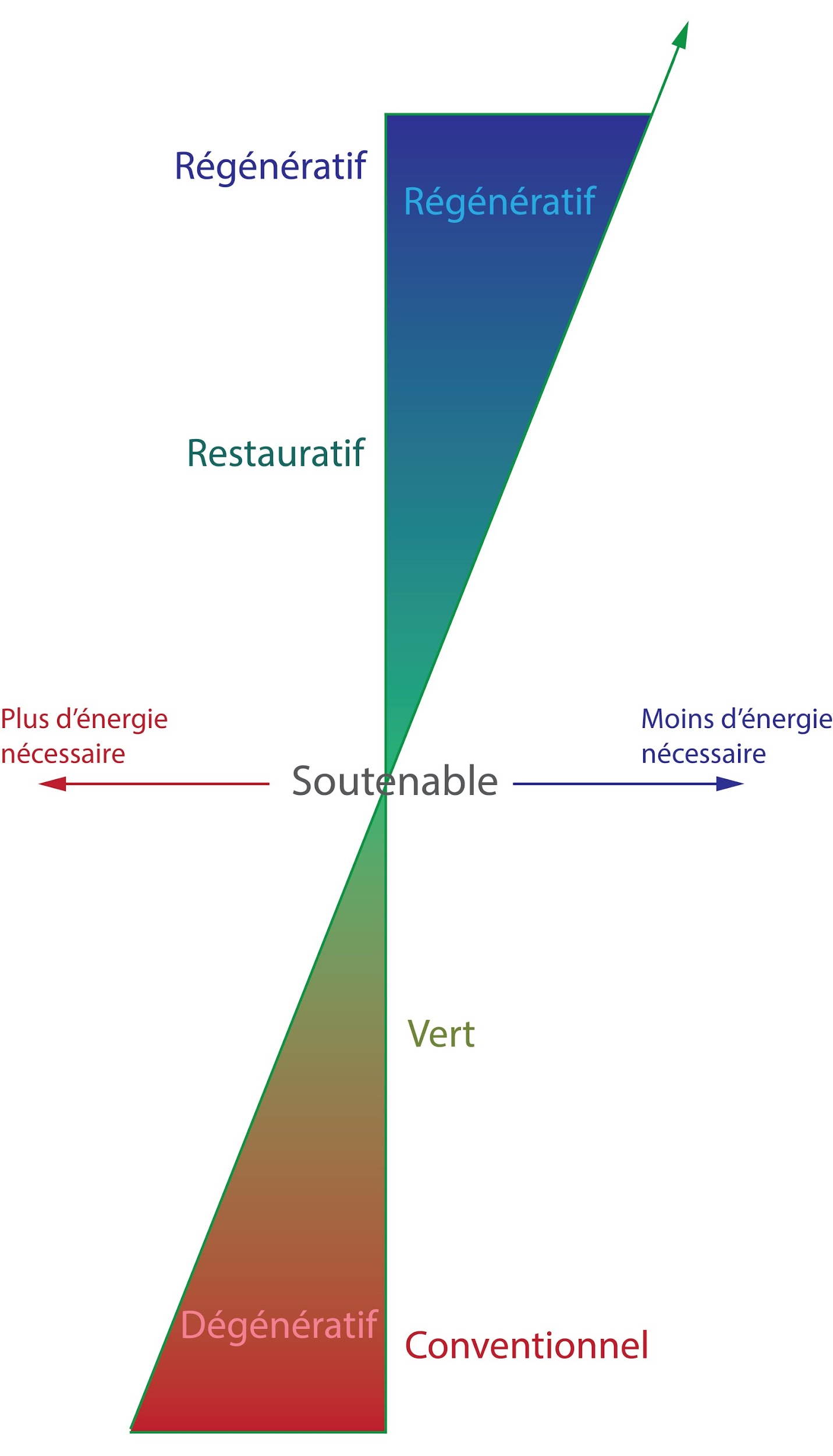 1.3.2. La conception régénérative
Processus de conception qui rebâtit le capital naturel des systèmes socio-écologiques
Perspective plus large que le développement durable
Processus transdisciplinaire, itératif et participatif
Application dans plusieurs domaines 
Architecture
Aménagement 
Agriculture
Économie
Source : Adapté de Mang et Reed, 2012
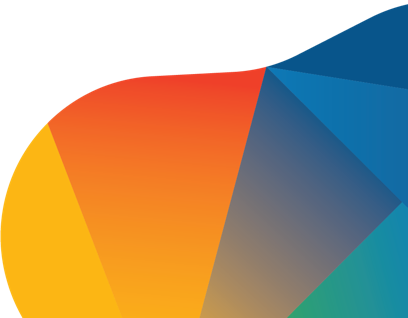 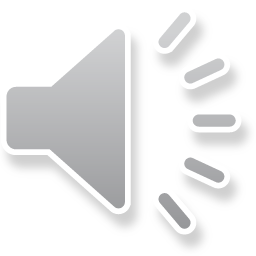 10
1. RECENSION DES ÉCRITS
1.3. Les champs d’application de l’ID
Schématisation d’un processus
d’innovation sociale transformative
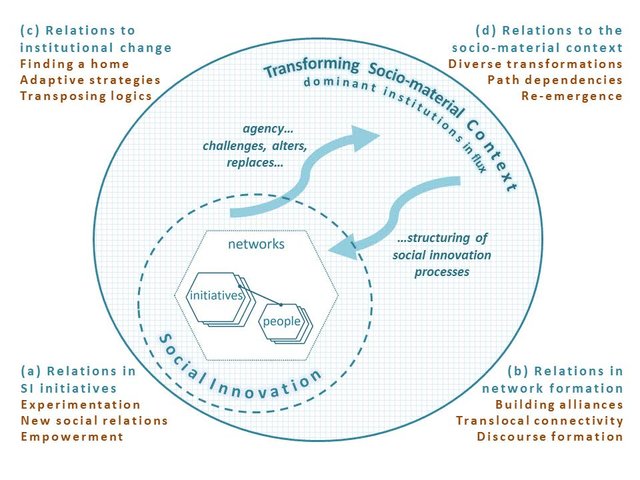 1.3.3. L’innovation sociale transformative
Innovation sociale visant la transformation radicale vers une société plus durable
Discours et solutions sociales alternatives
Changement structurel des institutions et institutionnalisation du changement
Transition Network, Global Ecovillage Network, Slow Food Network
Source : Pel et al., 2017
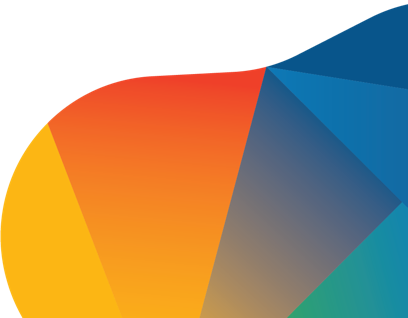 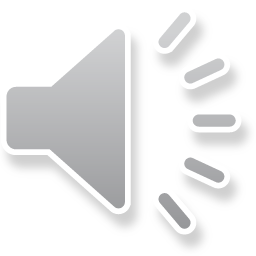 11
L’INNOVATION DURABLE: UN PILIER POUR LA TRANSITION
Systèmes et structures en place
Schématisation des systèmes étudiés
Comprendre et cartographier 
Tracer les grandes lignes des différents systèmes naturels et anthropiques qui structurent le fonctionnement des sociétés. 

Dégager en quoi les systèmes et leurs composantes peuvent représenter des freins ou des leviers pour le déploiement d’innovations durables

Systèmes naturels présentés comme socle pour les activités anthropiques
Description des systèmes sociaux avec une focalisation sur leurs relations avec les enjeux socio-environnementaux et l’innovation durable 
Systèmes naturels et anthropiques imbriqués au sein de relations socio-écologiques
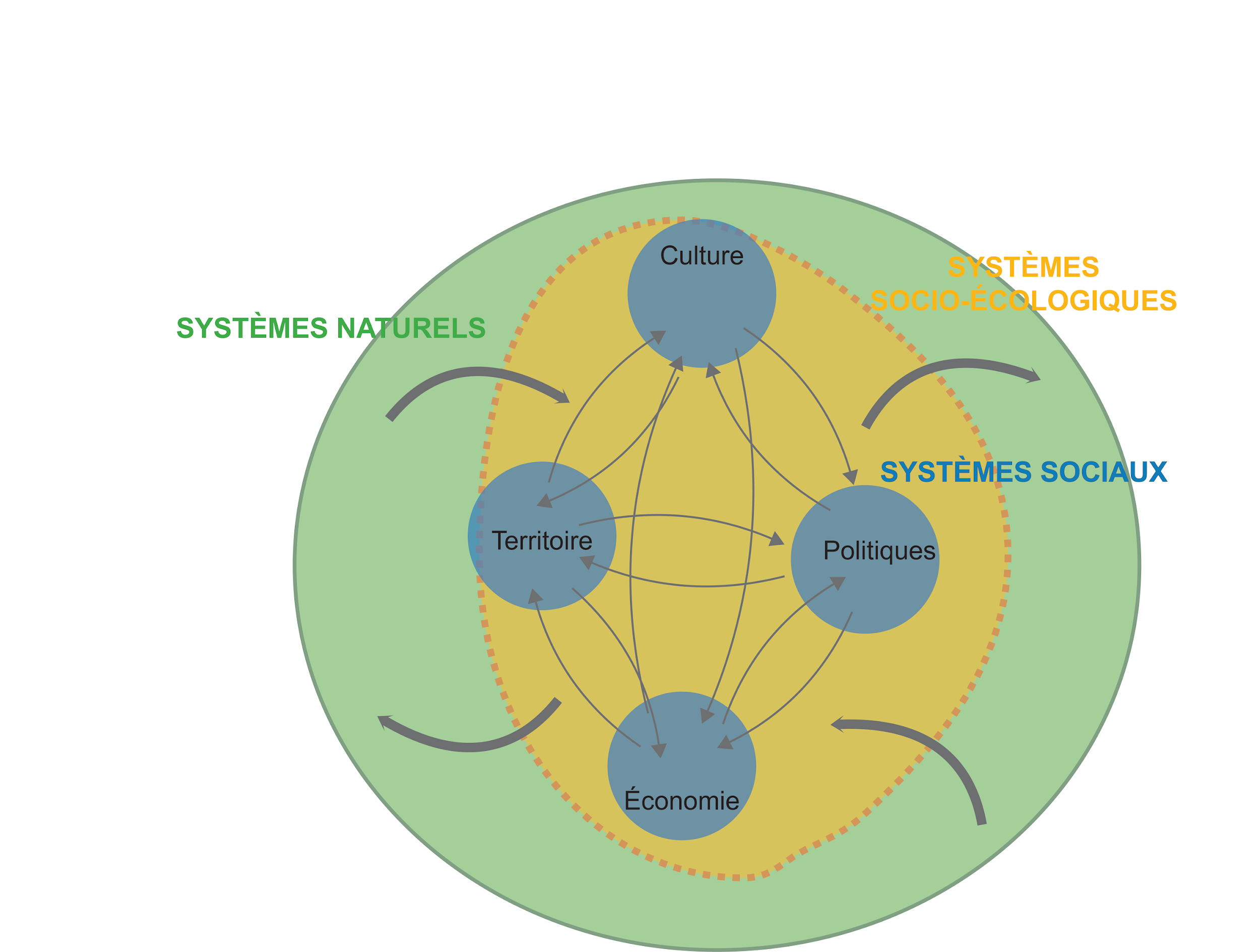 © CIRODD 2020
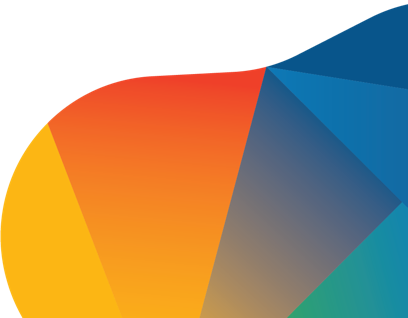 12
[Speaker Notes: Systèmes naturels présentés comme socle pour les activités anthropiques, notamment à travers les services écosystémiques. D’une part on a besoins de comprendre  
leur fonctionnement ainsi que leur réaction aux activités anthropiques (que ce soit en terme de services offert tangibles ou intangible) c'est ce à quoi s’affaire les initiatives tel que l’évaluation des écosystèmes pour le millénaire et le plan stratégique pour la diversité biologique 2011-2020 

C’est donc sur la base d’une compréhension de se que la nature nous apporte et comment nos activités anthropique l’impact, que les dynamiques des systèmes sociaux (qu’ils soient économique,, culturel, politique ou territorial) sont analysés pour mieux s’intégrer au système naturel,

L’internalisation des externalités naturelle dans l’économie pour la protection est un des exemples 

“Alternative Land Use Services” (ALUS) de l’Ile du Prince Édouard un  programme volontaire est basé sur une évaluation du prix des services écosystémiques au secteur agricole à travers un système de subventions visant à augmenter la surfaces des terres protégées]
L’INNOVATION DURABLE: UN PILIER POUR LA TRANSITION
Systèmes et structures en place
The Lake Taupo Nitrogen Market in New Zealand
Les systèmes socio-écologiques : au-delà de la minimisation d’impact

À cet effet, la Nouvelle-Zélande a proposé une innovation politique fort intéressante dans la gestion de ses bassins versants par un système de plafonnement et d’échanges (cap and trade) des flux d’azote. 

Modélisation scientifique 
Collaboration (connaissance collective) 
Régulation, politique normative
Logique économique de marché
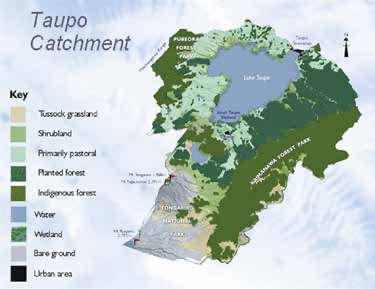 © CIRODD 2020
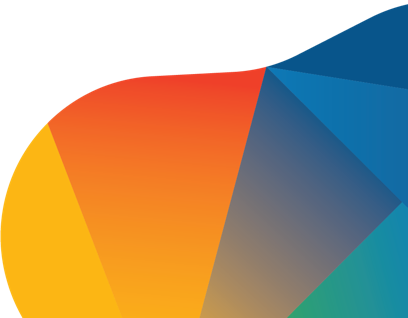 13
[Speaker Notes: Or, un changement systémique des rapports société-nature ne peut se baser uniquement sur une logique de minimisation de l’impact des activités humaines, mais bien sur une dynamique d’adaptation de ces activités aux facteurs biophysiques.
À cet effet, la Nouvelle-Zélande a proposé une innovation politique fort intéressante dans la gestion de ses bassins versants par un système de plafonnement et d’échanges (cap and trade) des flux d’azote. C’est un projet pilote qui vise le lac Taupo, patrimoine mondial de l’UNESCO, dont la pollution était aggravée par les activités agricoles adjacentes. 
Cette politique s’ancre dans une approche socioécologique, notamment par l’outil de modélisation OVERSEER.
Les indicateurs de la pollution du lac en azote y sont modélisés à l’échelle du bassin versant et agrégés à un niveau de raffinement qui permet aux fermiers de gérer leur épandage d’engrais. 
De plus, une démarche collaborative incluant les agriculteurs, forestiers, les experts et les autorités a permis de créer une connaissance collective.
L’aspect innovant de cette politique est l’articulation cohérente de différentes stratégies qui puisent dans  :

Une approche scientifique pour modéliser les limites d’émission, 
une approche collaborative des parties,
une politique normative pour l’imposition d’une limite d’émission
une logique économique de marché et un fond pour financer l’initiative. 
Bref, cette démarche a pour résultat non seulement de baisser de 20% les émissions en azote, mais a aussi un effet régénératif. Ce genre d’exemple d’ID est très encourageant, mais faut-il encore comprendre les dynamiques de changement, de transitions nécessaires à la diffusion de ces ID dans les systèmes sociotechniques en place.]
1. RECENSION DES ÉCRITS
1.4. Comprendre les dynamiques de l'innovation vers la durabilité
Système sociotechnique du transport routier automobile
1.4.1. Le champ des transitions sociotechniques
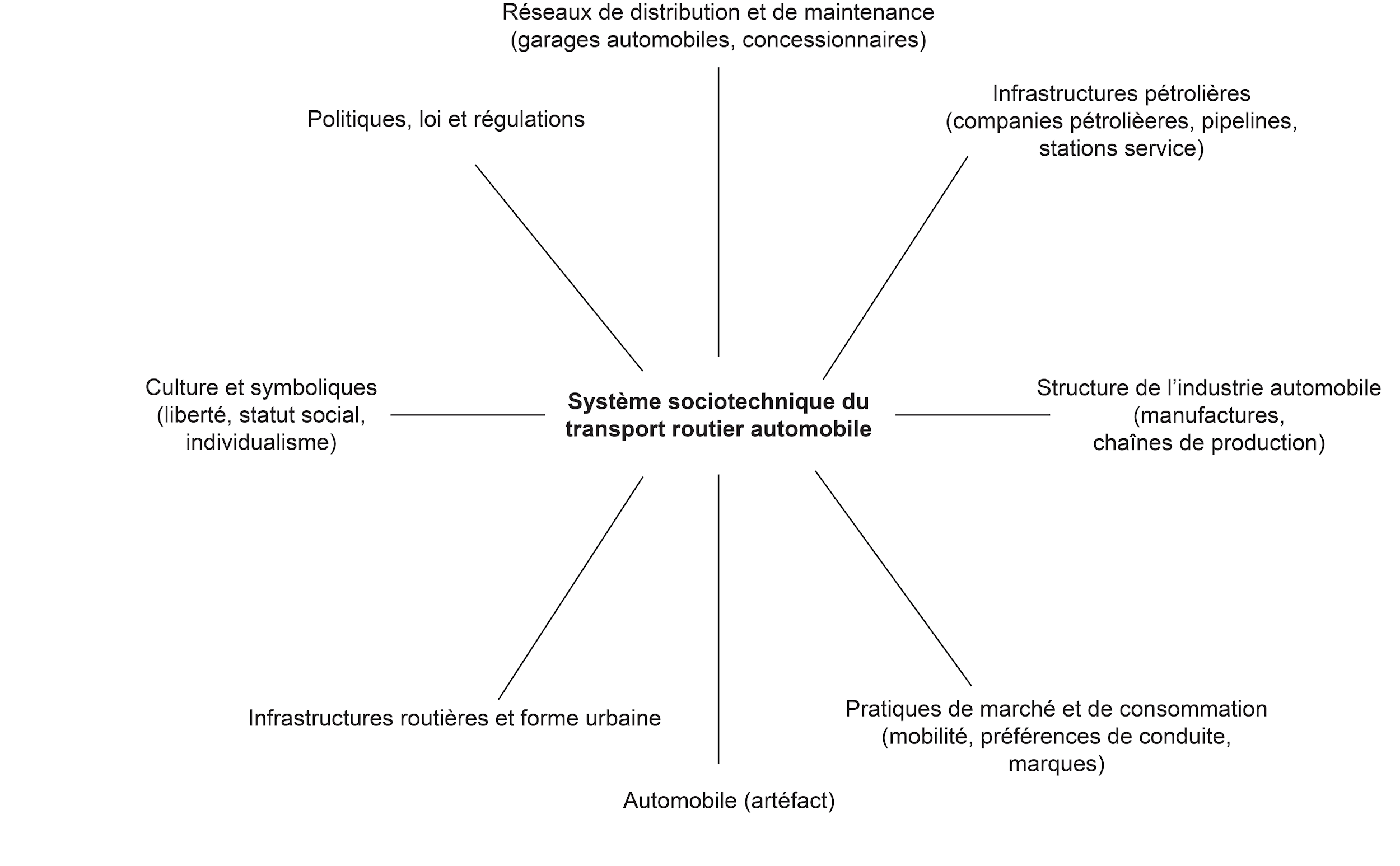 TRANSITION: Phénomène complexe impliquant des changements profonds et multiscalaires.
SYSTÈMES SOCIOTECHNIQUES
Organisés autour d’une fonction sociétale (transport routier, énergie)
Composés d’une articulation complexe d’éléments techniques et sociaux qui interagissent et co-évoluent
Trajectoire stable dans le temps et l’espace
Source : Pel et al., 2017
Autorégulation et optimisation, peu sujets à une reconfiguration radicale
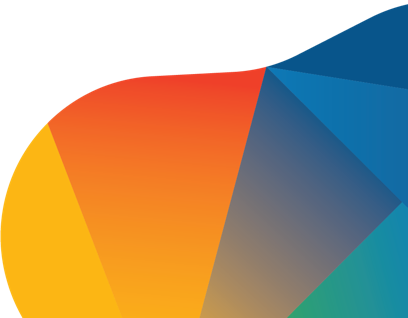 13
1. RECENSION DES ÉCRITS
1.4. Comprendre les dynamiques de l'innovation vers la durabilité
La perspective multiniveau pour appréhender les processus de changements profonds des systèmes
1.4.1. Le champ des transitions sociotechniques
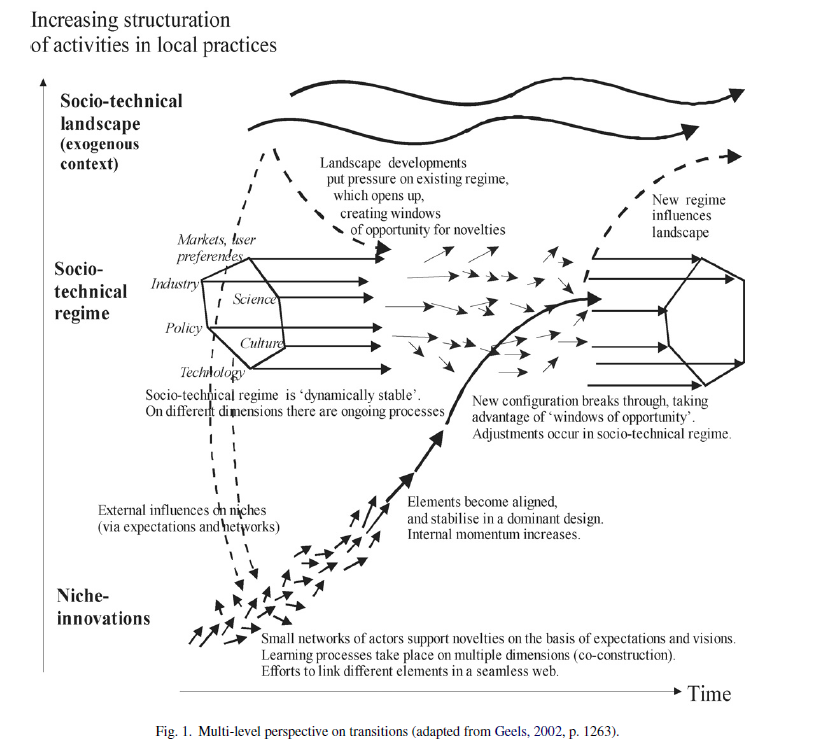 CADRE ANALYTIQUE: LA PERSPECTIVE MULTINIVEAU
Une analyse des dynamiques de changements sociotechniques par une structure en trois niveaux
Le régime sociotechnique (niveau meso)
Le paysage sociotechnique (niveau macro)
La niche d’innovation (niveau micro)
La transition
Résulte d’une interaction au sein des trois niveaux
Pénétration et pérennisation d’une innovation de niche dans le régime pour y provoquer des changements structurels profonds
Source : Geels et Schot, 2007
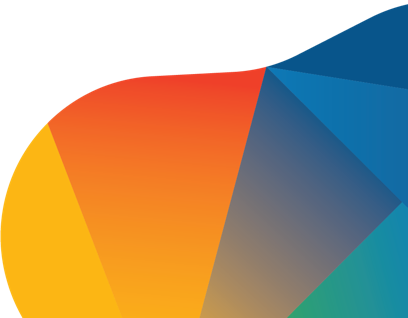 14
Sources; Geels, 2002;
[Speaker Notes: MODIFIER ET FUSIONNER AVEC LA SLIDE PRÉCÉDENTE]
1. RECENSION DES ÉCRITS
1.5. Piloter la transition à travers les innovations durables
Schématisation de l’exploration 
des différentes trajectoires 
( tiré de « L’accélérateur de transition »)
1.5.1. La gestion de la transition: une approche de gouvernance pour l’innovation
Démarche itérative et collaborative de recherche, d’exploration et de mise en œuvre pour tenter d’orienter la transition 
Favoriser la génération et le passage à l’échelle d’innovations systémiques
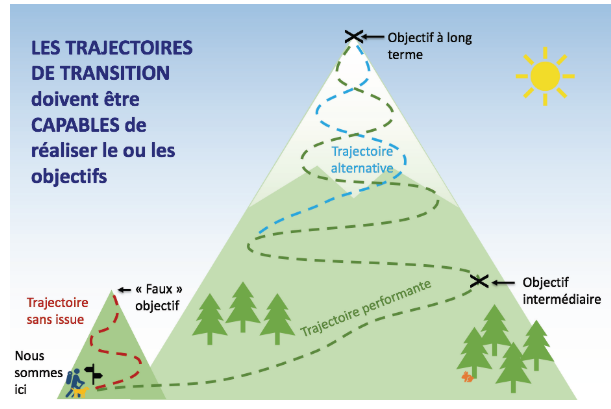 Grands principes: 
Phasage et flexibilité dans la démarche
Collaborer avec des acteurs divers et consolider les écosystèmes d’innovation
Développer des objectifs moyens et longs termes 
Explorer différentes trajectoires possibles 
Déployer des projets pilotes 
Supporter les niches d’innovation
Source : Meadowcroft, Layzell et Mousseau, 2019
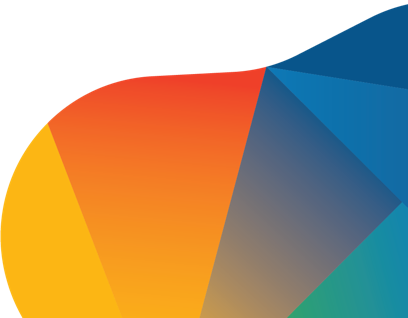 15
1. RECENSION DES ÉCRITS
1.5. Piloter la transition à travers les innovations durables
Schématisation d’une démarche de prospective stratégique
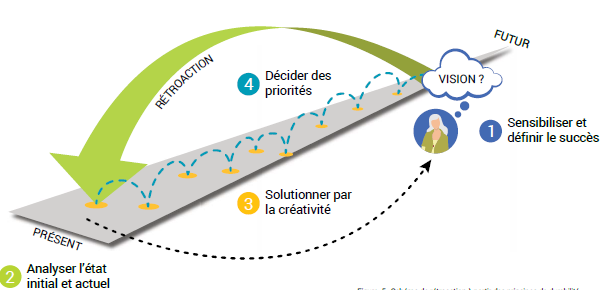 1.5.2. Quelques outils de pilotage et d’aide à la décision pour l’innovation durable
La gestion stratégique de niches
La prospective
Les étapes du cycle de vie
L’analyse de cycle de vie (ACV)
Source : CIRAIG, 2014; Abrassart, Lavoie, Moreau et Boucher, 2018
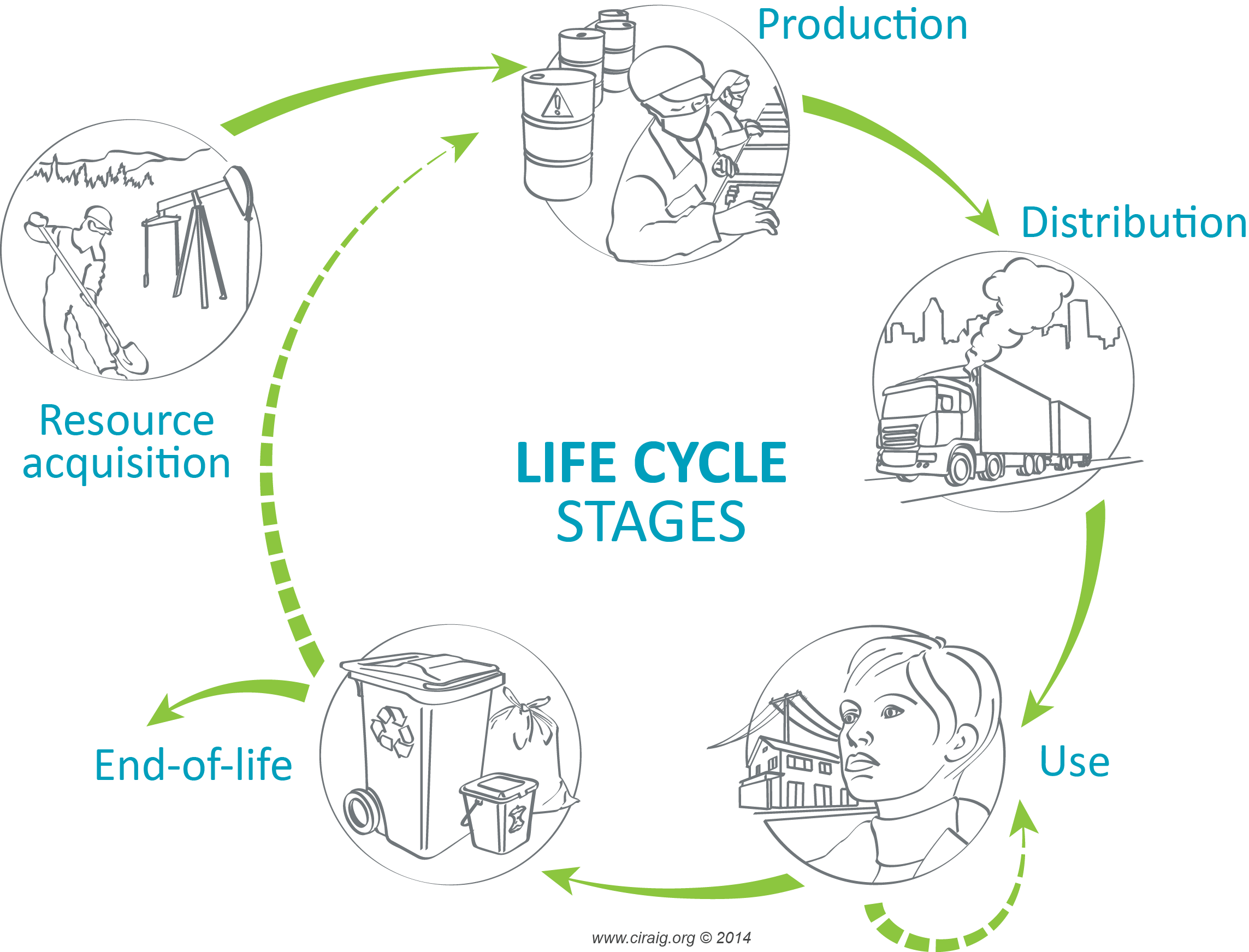 La consolidation d’écosystèmes d’innovation durable
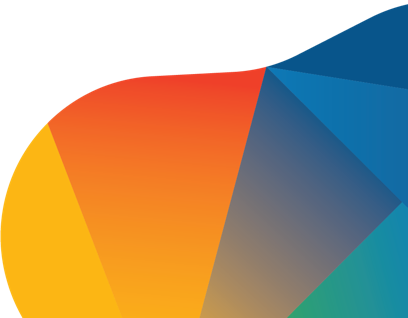 17
2
CONSTRUCTION D’UNE BASE DE DONNÉES EN INNOVATION DURABLE
[Speaker Notes: 1- Pourquoi une base de données
2- Démarche méthodologique
Analyse 
Modélisation conceptuelle 
3- Exemple d’une ID 
4- Prochaines étapes]
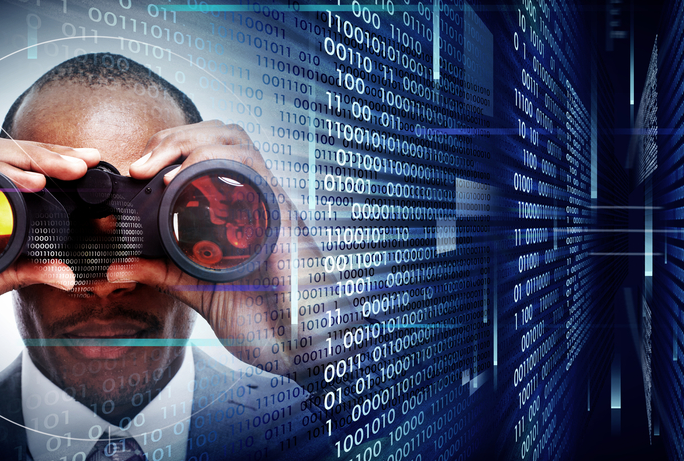 2. BASE DE DONNÉES EN INNOVATION DURABLE
Les objectifs de la base de données
Soutenir la gestion des niches d’innovation
Recenser et diffuser les meilleurs pratiques 
Illustrer les critères et les dimensions de l’innovation durable à travers des cas réels 
Identifier les tendances et les variations
© CIRODD 2020
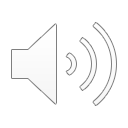 19
[Speaker Notes: Tel qu’indiqué précédemment le pilotage de l’innovation durable implique notamment le soutien et la gestion des niches d’innovation, pour se faire une base données permettrait de caractériser un grand nombre d’innovations durables  la lumière des critères identifiés par la revue de littérature. Grâce à une analyse thématique de cette base de données cartographie  des niches d’innovation en identifiant les tendances et les variations entre les différents projets.

De plus, le contexte de la pandémie offre une opportunité de comprendre l’effet de la crise sur l’ID, car la crise a confronté la résilience des organisations, collectivités et entreprises ce qui a stimuler ou accélérer  un certain nombre d’innovations, que ce soit en IA, en technologie ou encore en design et en mobilité durable »

Bref, les base de données ont pour objectif de mesurer et d'évaluer les changements de conditions spécifiques à chaque donnée, en se basant sur une compréhension commune (dans ce cas) de  l’ID comme manière de mesurer les variations notamment liés à la pandémie, au secteur d’activité, aux stratégies employées et aux acteurs mobilisés]
2. BASE DE DONNÉES EN INNOVATION DURABLE
L’importance des objectifs de développement durable dans la base de donnée
Direction du changement
Diversité des Approches
Distribution équitable
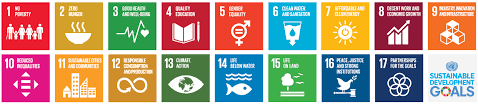 © CIRODD 2020
20
[Speaker Notes: La revue de littérature nous a révélé que les 3 éléments suivant sont important pour assurer l’aspect transformatif de l’ID 
 
La direction du changement désiré : les politiques d’innovation doivent suivre des objectifs clairement identifiés, plutôt que les impératifs de la croissance économique. 
Les incitatifs pour promouvoir l’ID doivent baser leur évaluation sur des objectifs visant la sortie de l’économie traditionnelle par la création de nouvelles valeurs.
Celles-ci doivent répondre, d’une part aux 17 ODD, et d’autre part aux besoins de la collectivité qui en bénéficie. 

La diversité des approches d’innovation : alors que les nouvelles tendances en IS et en ID critiquent la domination de l’écoinnovation technocentrée, 
l’objectif n’est pas de tomber dans l’excès contraire, mais bien de favoriser une diversité d’approches pour faire face à l’incertitude, 
ainsi qu’aux surprises émergeant de la complexité de notre système socioéconomique 
la diversité des contextes est aussi un facteur qui nécessite ucaractne diversité d’innovations. 

Distribution équitable des bénéfices engendrés par les innovations durables : 
Car il y a souvent un enjeu de compromis entre les enjeux environnementaux et de pauvreté, ou entre l’intérêt local et national. 
Cette dimension implique une approche participative et inclusive. 

Nous considérons que les 17 ODD offre une cadre pour l’orientation des ID, ainsi que pour leur évaluation, comparaison tant à l’échelle nationale qu’internationale 
C’est aussi une façon d’observer sur une plus grande échelle la distribution des retombées des ID à travers les ODD.]
Type d'innovation
Catégorie d'innovation
Forme d'innovation
Acteurs
Échelle
Secteurs
17 ODD
Début de l’innovation
2. BASE DE DONNÉES EN INNOVATION DURABLE
La modélisation conceptuelle
Forme d’innovation
(W. Abaza, 2017)
Type d’innovation
Moyens
Actions
Finalité
Industriel
Quartier / arrond.
Produit
Techno- logique
23 secteurs selon la classification NAICS
Nouvel usage
Pré-COVID
Les variables et les attributs
OBNL
Agences
Municipal
Syndicats
Service
Sociale
Gr. Citoyens
Provincial
Universités
Nouvelle solution
Post-COVID
Gouv. municipal
National
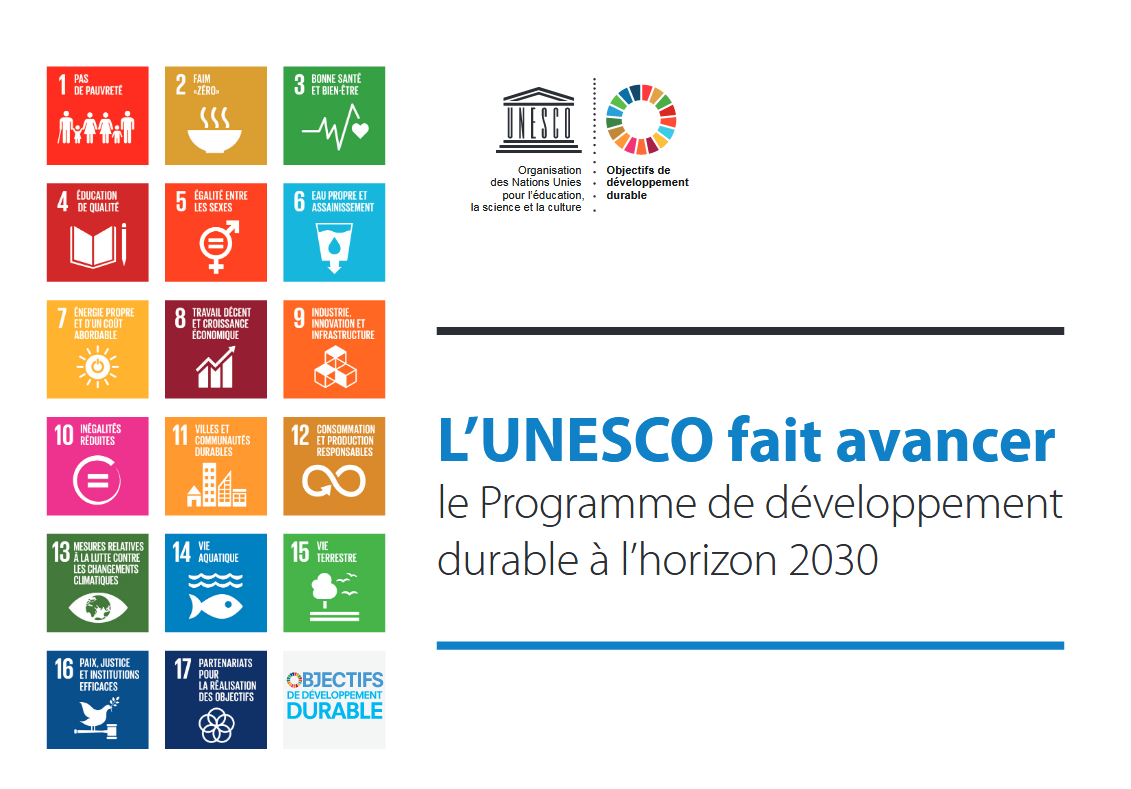 Processus
Organisa-tionnel
International
Gouv. provincial
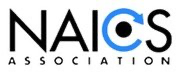 © CIRODD 2020
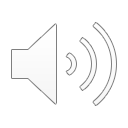 21
[Speaker Notes: Donc c’est cette réflexion qui a nourrit la modélisation des variable de la BD notamment à partir de définition l’ID issue de la revue de littérature : Tout Nouveaux service, produit, processus ou pratique, issus du dialogue entre différents acteurs, qui opère une transformation socio-écologique, interdisciplinaire, structurelle et systémique visant à rendre la société compatible avec les limites planétaires et à assurer le bien-être humain et la résilience sociétale.

1. Type (c.à.d. l’objet de l’ID)
2. Moyen employé qu’il soit  technologique, social ou organisationnel ainsi que les acteurs mobilisés dans l’innovation 
3. Action transformatrice qu’on identifie en partie par l’échelle du projet (local, municipal, national ou international) ainsi que le ou les secteurs 
4. La finalité, qui est le développement durable, bien qu’elle soit un critère de sélection au départ, les objectifs de DD peuvent variés d’un projet à l’autre, les 17ODD sont le cadre utilisé pour catégoriser les objectifs DD 

Une variable s’ajoute pour caractériser l’innovation c’est la forme d’innovation, ce thème d’analyse à été utilisé d’une analyse comparative des impacts de l’ID chez les entrepreneur par Abaza et al. (2017) cette variable a été adapté à notre base de donnée pour distinguer les nouveaux produit et services des usage innovant de produite et service existants 

La variable COVID permettra de positionner les projets par rapport à cet évènement et de distinguer les initiatives qui en découlent directement de celle qui se retrouver propulsée par le contexte COVID bien qu’elles soient initiées avant]
2. BASE DE DONNÉES EN INNOVATION DURABLE
Un exemple : Projet Colibri
Type d ’ID : Innovation de service 
Catégorie : Innovation sociale 
Acteurs : OBNL, Industriel, Gouv. Municipal
Forme : Nouvel usage du service de livraison à vélo 
Secteur : Transport urbain 
17 ODD
Obj.11 Villes et communautés durables
Obj.13 Lutte contres les changements climatiques
Début du projet : Pré-COVID (09/2019)
© CIRODD 2020
Projet pilote Colibris, Ville de Montréal, Jalon MTL.
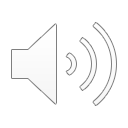 22
[Speaker Notes: Ici on peut voir le projet de livraison urbaine écologique Colibri qui a mobilise des partenaires transporteurs qui vise à réduire le camionnage au centre-ville. 


Un projet ayant vu le jour en septembre 2019 mais qui c’est vu rapidement propulsé par le contexte de la pandémie]
3
ORIENTATIONS POUR STIMULER L’INNOVATION DURABLE AU QUÉBEC
POLITIQUES PUBLIQUES
3. ORIENTATIONS POUR L’INNOVATION DURABLE
3.2. Domaines d’action
Orienter l’innovation vers des objectifs de durabilité
Innovation durable à l’échelle urbaine
Approche de gestion de la transition
Mobiliser les forces de l’innovation sociale
Investir en innovation durable
Profiter du potentiel de l’écofiscalité
ORGANISATIONS ET ENTREPRISES
ÉTABLISSEMENTS D’ENSEIGNEMENT ET DE RECHERCHE
Programmes de recherche sur l’ID
Programmes d’enseignement pour l’ID
Partenariats inter-institutionnels pour la recherche et le transfert en industrie
Consolider l’écosystème de l’ID

Développer une gestion stratégique de niches d’ID
24
ÉCOSYSTÈME ET PROJETS
3. ORIENTATIONS POUR L’INNOVATION DURABLE
Pôles de liaison
Politiques publiques
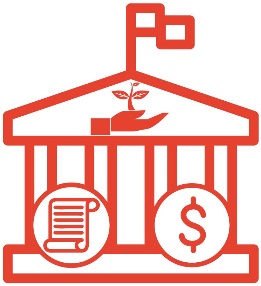 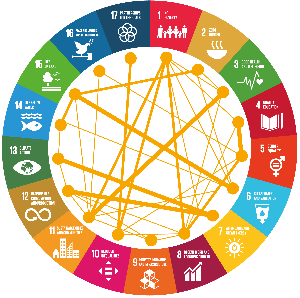 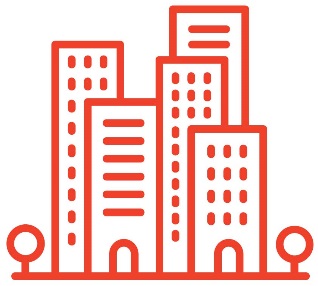 1.1
Orienter l’innovation vers des objectifs de durabilité
1.2
Mettre en place des stratégies d’innovation durable à l’échelle urbaine
Définir des objectifs (décarbonation, dématérialisation, bien-être humain)
Orienter l’ensemble des acteurs
Cohérence de l’ensemble de l’action gouvernementale
Soutenir les innovations durables (ID)
Lois et réglementations
Mesures économiques et de financement
Nouvelles formes de gouvernance
Orientation des programmes de recherche
Soutenir les municipalités
Tirer avantage des leviers :
Concentration de populations, d’infrastructures et d’activités (économiques, culturelles)
Pouvoir d’action (économiques, réglementaires, taxes, gouvernance)
Diversité d’acteurs
Établir des objectifs et des feuilles de route pour l’ID 
Mobiliser les différentes parties prenantes
Intégrer recherche universitaire et société civile
25
[Speaker Notes: Stratégie québécoise de la recherche et de l’innovation (SQRI)]
ÉCOSYSTÈME ET PROJETS
3. ORIENTATIONS POUR L’INNOVATION DURABLE
Pôles de liaison
Politiques publiques
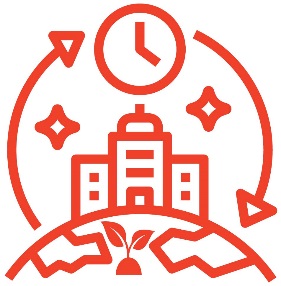 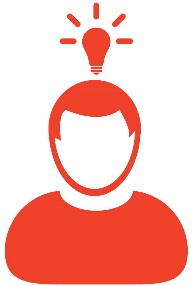 1.3
Développer une approche de gestion de la transition
1.4
Mobiliser les forces de l’innovation sociale (IS)
Approche collaborative favorisant la génération et la consolidation d’innovations systémiques
Arènes de transition dans des secteurs porteurs
Gestion stratégique de niche (structurer et protéger les processus d’innovations jusqu’à maturité)
Études prospectives : appréhender l’incertitude de l’évolution des systèmes sociétaux, anticiper, solutions émergentes
Mécanisme central de transformation sociétale
→ Riche bassin d'initiatives en IS au Québec
→ Nécessite un positionnement politique clair
Implanter un Conseil intersectoriel en IS au niveau provincial pour consolider l’écosystème existant
Soutenir le démarrage de projets d’IS, de renforcement des capacités par un fond provincial
26
[Speaker Notes: Complexité des systèmes sociétaux/diversité des acteurs => GT (dont il a été question précédemment) | Intégrer l’approche de gestion de la transition comme processus de planification stratégique
Secteurs importants : TIC, agriculture/alimentation, énergie, transport, etc.

Mécanisme central de transformation sociétale vers des modes de gouvernance, de production et de consommation durables]
ÉCOSYSTÈME ET PROJETS
3. ORIENTATIONS POUR L’INNOVATION DURABLE
Pôles de liaison
Politiques publiques
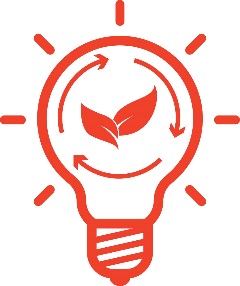 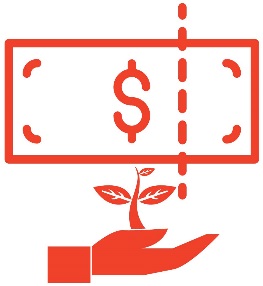 1.5
Investir résolument en innovation durable (ID)
1.6
Profiter des potentiels de l’écofiscalité pour favoriser l’ID
Financer le déploiement de niches et la capacité de recherche en ID au sein des organisations et entreprises
Critères de soutien financier tributaires des ODD
Équipes/chaires de recherche interdisciplinaires
Programmes de formation et de transfert des connaissances
Encourager des activités économiques plus durables et des comportements plus responsables
Orienter les activités et les secteurs économiques vers l’ID
Mettre en place des mesures visant :
Réduction des GES et de la pollution, protection des territoires
Avantages fiscaux, taxes, péages, bonus/malus
27
ÉCOSYSTÈME ET PROJETS
3. ORIENTATIONS POUR L’INNOVATION DURABLE
Pôles de liaison
Organisations et entreprises
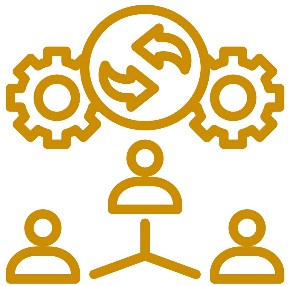 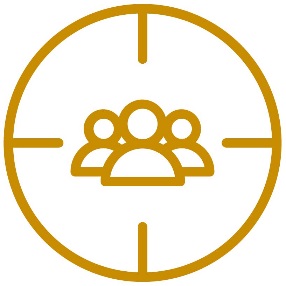 2.1
Structurer/consolider l’écosystème dédié à l’ID
2.2
Développer une gestion stratégique de niches d’ID
Coordonner les initiatives et consolider les liens entre organisations autour de valeurs et d’objectifs communs
→ Diffusion des bonnes pratiques (techniques, gouvernance)
Assurer une diversité adéquate d’acteurs 
Favoriser les partenariats 
Mutualiser les ressources techniques et les compétences 
Encadrer l’entrepreneuriat durable
Secteurs ayant de forts potentiels transformationnels
Développer des niches d’ID au sein de secteurs stratégiques
Créer une plate-forme et des incubateurs d’ID
Mettre en place des stratégies de financement du capital de risque adapté à l’ID
28
ÉCOSYSTÈME ET PROJETS
3. ORIENTATIONS POUR L’INNOVATION DURABLE
Pôles de liaison
Établissements d’enseignement et de recherche
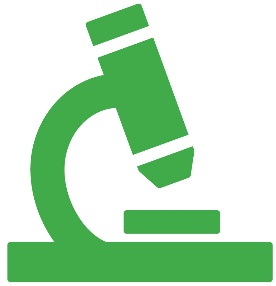 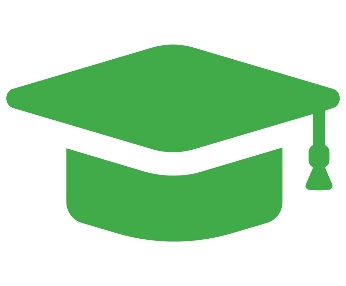 3.1
Implanter des programmes de recherche sur l’ID
3.2
Déployer des programmes d’enseignement pour l’ID
Développer une expertise scientifique transdisciplinaire sur l’ID
Champs de l’ID: économie circulaire, gestion de la transition, conception régénérative, ACV
Articuler les expertises en DD et en innovation (fondamentales et appliquées) 
Plateformes de recherche et de transfert de connaissances pour mailler centres de recherche et acteurs-terrain
Projets de recherche-action et d’expérimentation
Former des PHQ
Spécialisations en ID au sein des programmes universitaires existants (ex. : architecture régénérative)
Démocratiser de la littéracie sur l’ID au sein du grand public et des professionnels
Intégrer l’ID et les ODD aux programmes universitaires (baccalauréat, maîtrise, doctorat)
Formations en lignes gratuites (MOOC)
29
[Speaker Notes: Développer une expertise scientifique transdisciplinaire sur l’ID au Québec
d’expérimentation sur le terrain
3.2 : Former des PHQ spécifiquement sur l’ID
→ Percolation dans le reste de la société]
ÉCOSYSTÈME ET PROJETS
3. ORIENTATIONS POUR L’INNOVATION DURABLE
Pôles de liaison
Établissements d’enseignement et de recherche
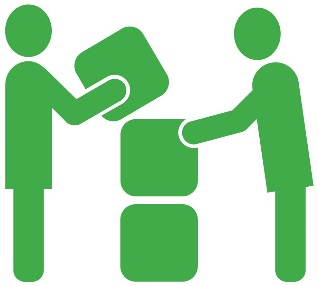 3.3
Promouvoir les partenariats inter-institutionnels pour la recherche et le transfert en industrie
Établissements universitaires, CCTT et autres consortiums de recherche
Développement de connaissances originales, appropriables et applicables rapidement en industrie
30
MERCI!
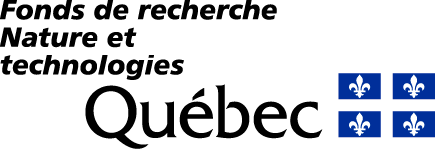 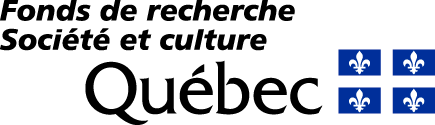 31